Tidy data: Función Pivot_longer()
2024
Contenidos
01.
Función pivot_longer()
01.
Función pivot_longer()
Función pivot_longer()
01.
Introducción
En ocasiones necesitamos transformar la distribución o formato de nuestros dataframes, desde wide a long, o viceversa.
Para esto el paquete tidyr nos ofrece las funciones pivot_longer() y pivot_wider().
En esta presentación, revisaremos la función pivot_longer().
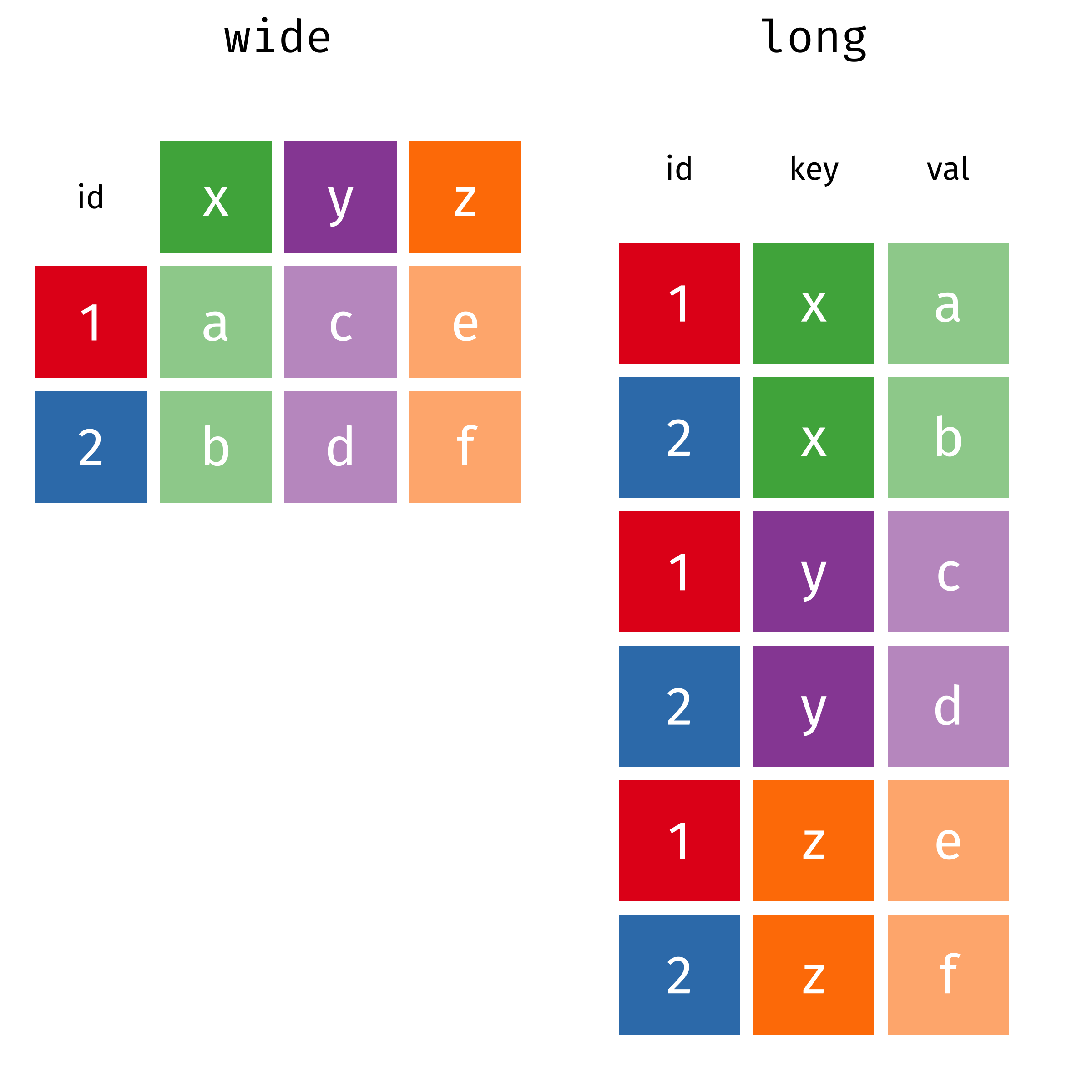 Función pivot_longer()
01.
Utilidades de pivot_longer()
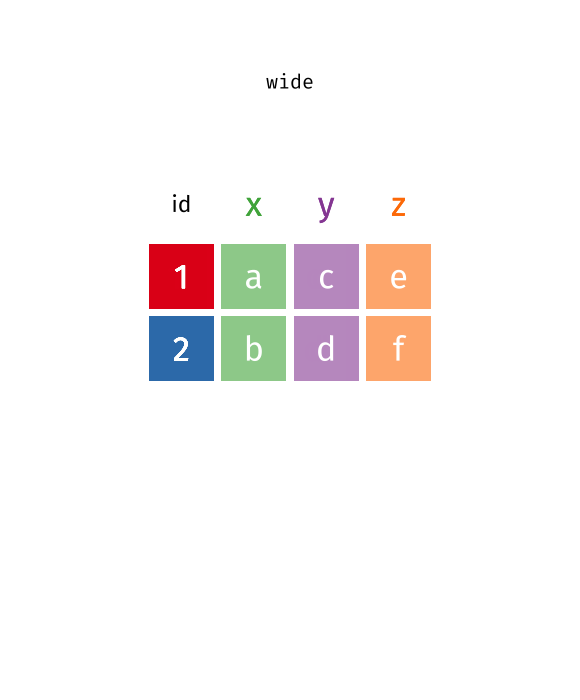 Esta función incrementa el número de filas y disminuye el número de columnas.
Los dataframes obtenidos por esta función son más fáciles de manipular, pero no de visualizar.
El formato long es especialmente útil para graficar o modelar.
Función pivot_longer()
01.
Llamamos a la librería "tidyr" y ejecutamos código:

library(tidyr)

df1 %>%
 pivot_longer(cols = -region , names_to = "sexo", values_to = "total_sexo")

## # A tibble: 4 × 3
##   region sexo    total_sexo
##    <dbl> <chr>        <dbl>
## 1      1 hombres        100
## 2      1 mujeres         50
## 3      2 hombres        200
## 4      2 mujeres        300
Ejecutando pivot_longer()
Creamos objeto "df1" a partir de nuestro dataframe y ejecutamos:

df1 <- data.frame(region = c(1, 2),
                 hombres = c(100, 200),
                 mujeres = c(50, 300))
df1
##   region hombres mujeres
## 1      1     100      50
## 2      2     200     300
Función pivot_longer()
01.
Argumentos comunes de esta función
cols: columnas a las que se le aplicará la operación.

names_to: indica el nombre de la variable que será creada para "guardar" los nombres de las categorías.

values_to: indica el nombre de la variable que será creada para "guardar" los valores asociados a las categorías.
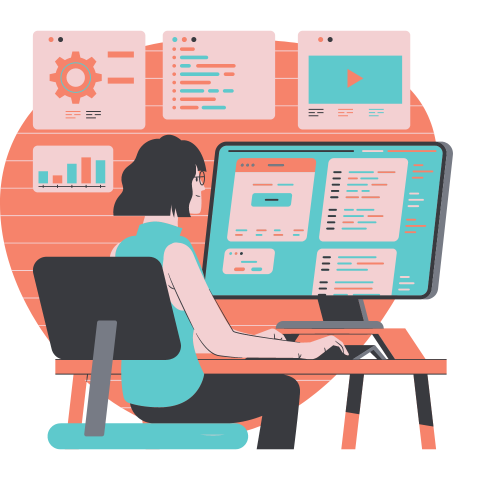 ¡Muchas gracias!